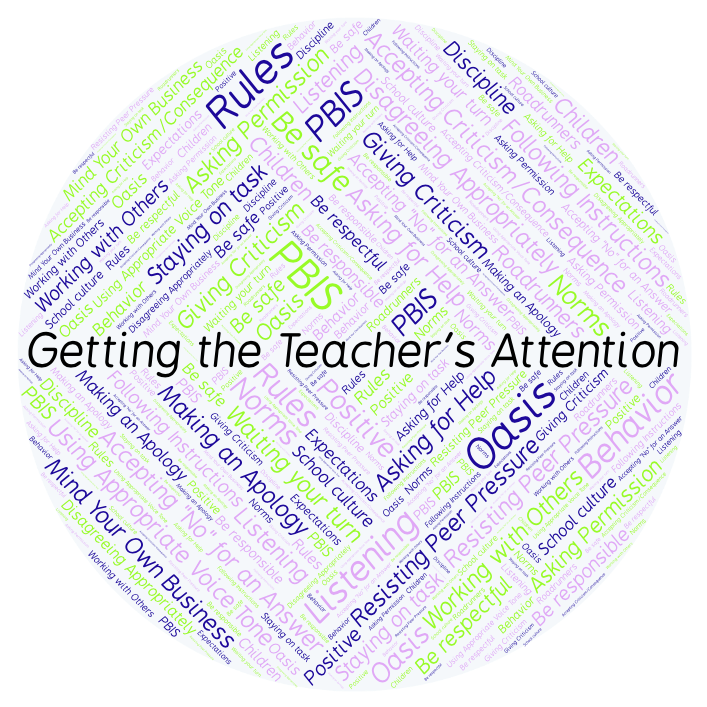 PBIS Social Skills
Day 5
Getting the Teacher’s Attention
Remember, this week we are talking about Getting the Teacher’s Attention.
Let’s review the four steps.
Getting the Teacher’s Attention
Step 1: Look at the teacher.
Getting the Teacher’s Attention
Step 2: Raise your hand and stay calm.
Getting the Teacher’s Attention
Step 3: Wait until the teacher says your name.
Getting the Teacher’s Attention
Step 4: Ask your question or make your statement.
Getting the Teacher’s Attention
When you use the steps to Getting the Teacher’s Attention appropriately, you have a better chance to get your question answered quickly.
Okay, today we are going to present the projects we have been working on this week.  Who would like to be the first volunteer?